JOINTS
CONSTRUCTIFS
Définitions
Un joint est une coupure (qui peut s’étendre jusqu’aux fondations) réalisée dans un ouvrage pour le diviser en plusieurs parties, chaque partie pouvant se déplacer ou se déformer librement.

Un joint est donc une coupure artificielle (fausses fissures) dont l’emplacement, judicieusement choisi, évite l’apparition de fissures et leur conséquences (perte d’étanchéité, infiltrations d’eau, chute de résistance, instabilité…)

Ces éléments peuvent être de même nature ou de nature différentes ( bois et béton)
Définitions
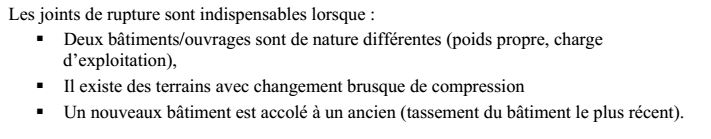 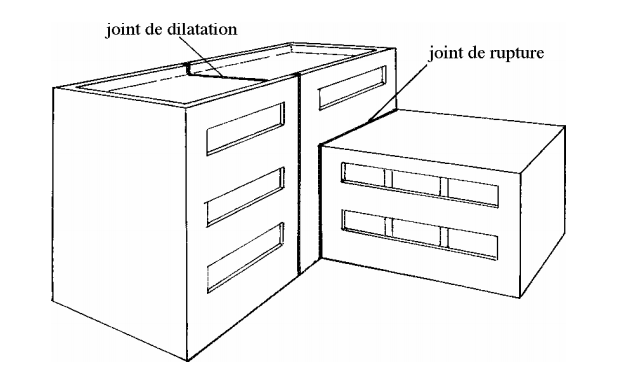 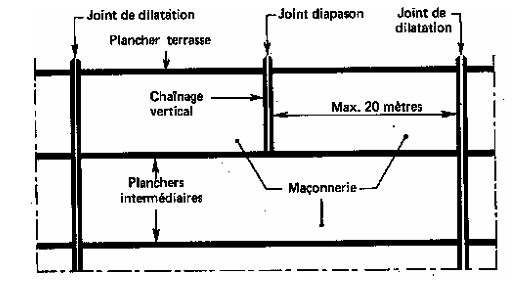 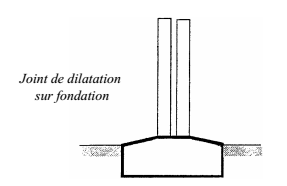 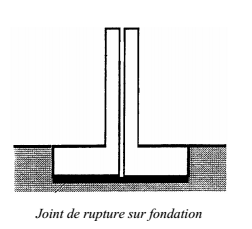 CLASSIFICATION DES JOINTS A/ Joints principaux
Série de joints concernant les grandes œuvres (gros-œuvre): poteaux, poutres, dalle, fondations,…
Parmi ces joints on peut citer: 
les joints de rupture (tassement, tous les joints qui concernent le sol)
les joints de dilatation
les joints de retrait
B/ Joints secondaires
Ce sont des joints concernant les secondes œuvres, on trouve notamment: 
 les éléments préfabriqués,
 joints de la maçonnerie, 
 joints d’exécution des plate-formes+dallage
LES DIFFÉRENTES TYPES DE JOINTS
1/ Le joint de Rupture
1/ Le joint de rupture
Lorsque des tassements sont à craindre, les fondations doivent être fractionnées. Les joints de rupture sont des coupures destinées à permettre le mouvement des parties de la structure:
Le tassement peut être provoqué par :
A) des causes accidentelles: tassement inégal du sol et des fondation,…
B) des causes naturelles: différence de hauteur entre deux bâtiments accolées, …etc
Le joint de rupture (tassement)
Les joints de tassements s’imposent dans les cas suivants :
 L’ouvrage est constitué par les volumes de hauteurs différentes, transmettant de même sol homogène des charges inégales 
 L'ouvrage repose sur des fondations hétérogènes dans un terrain homogène
 L’ouvrage repose sur des fondations homogènes, mais les niveaux des bons sol  se trouvent à des altitudes différentes, entrainant  des réactions inégales 
 L’ouvrage existe et doit être agrandi , les fondations à achevé de se tasser, les fondations neuves anciennes entrainerait des désordres
Joint de rupture / tassement
Joint de rupture / tassement
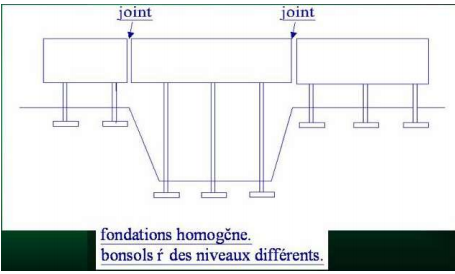 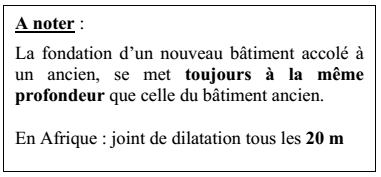 LES DIFFÉRENTES TYPES DE JOINTS
2/ Le joint de dilatation
2/ Le joint de dilatation

Un joint de dilatation est un joint destiné à absorber les variations de dimensions des matériaux d’une structure sous l'effet des variations de température.
 Il divise les grands bâtiments en un certain nombre de sections ,
 Il compense les variations de température et d’humidité 
Il évite les effets : - des variations hygrothermiques, du retrait et du gonflement des bétons, 
Joint de dilatation : Au droit des joints de dilatation (le joint de dilatation du bâtiment descend jusqu’aux fondations), la semelle n’est pas fractionnée.
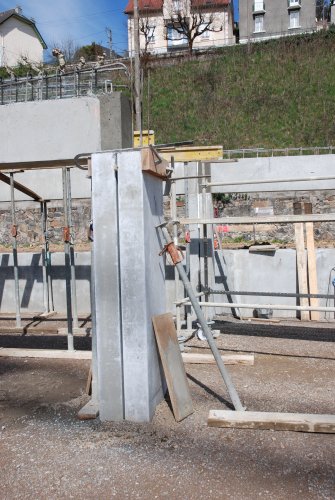 Joint de dilatation pour ossature en béton armé
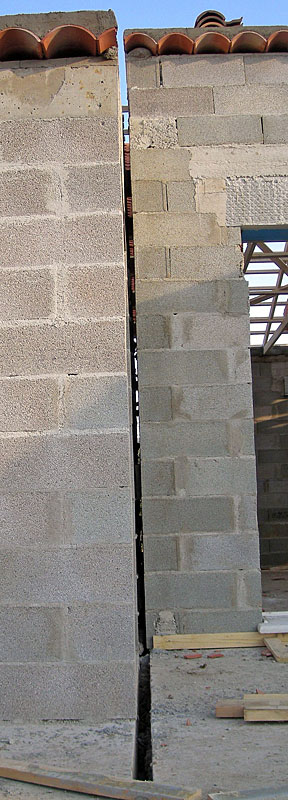 Zones sèches :   18m ≤ D ≤ 24m
Zones humides:  25m ≤ D ≤ 50m
Épaisseur du joint: 2 à 3cm
 joint de dilatation à poteau-double: c’est la meilleure disposition qui consiste à doubler les éléments porteurs (poteaux doubles, murs doubles, …etc.)
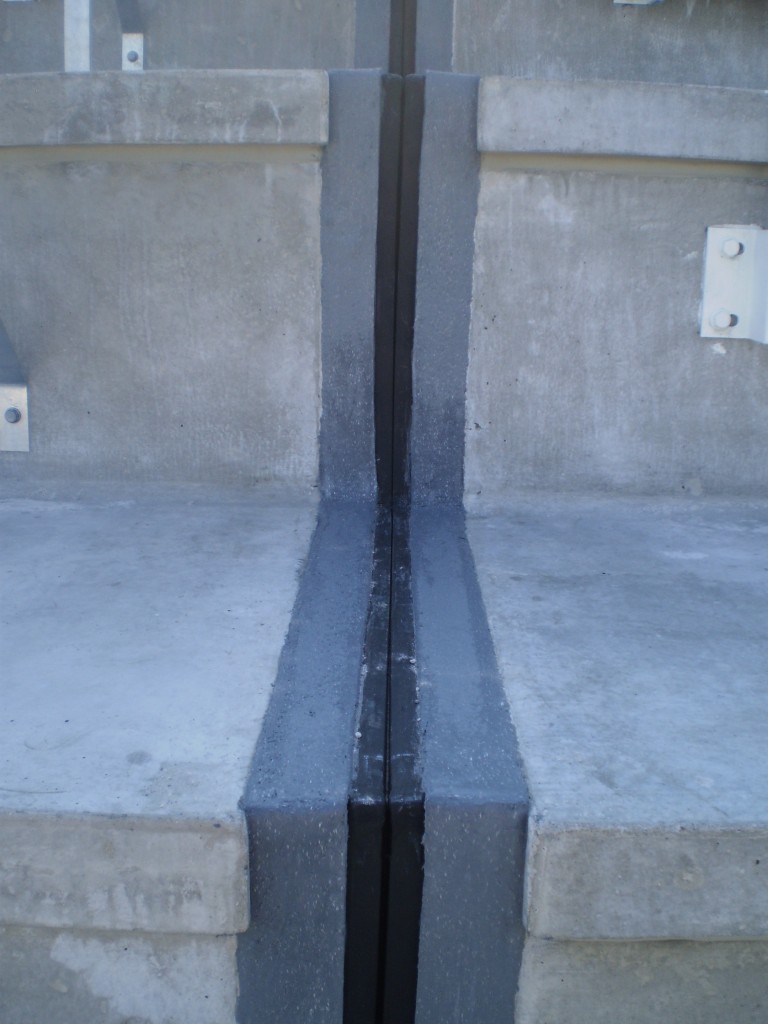 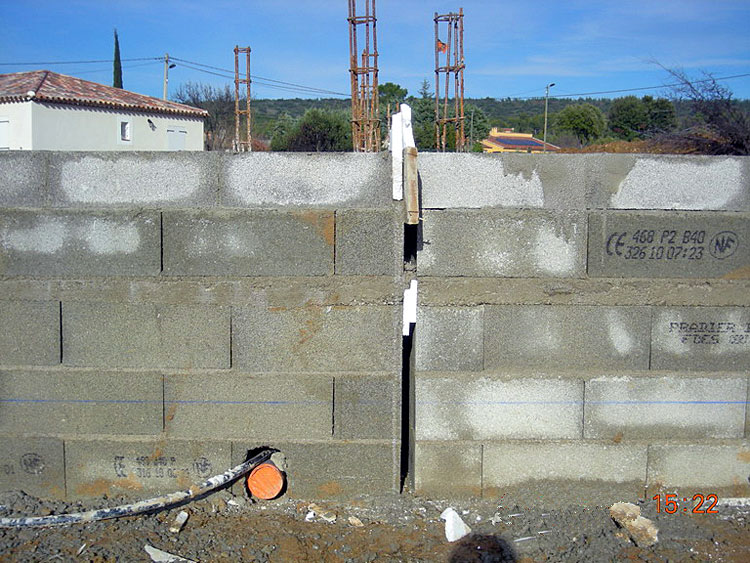 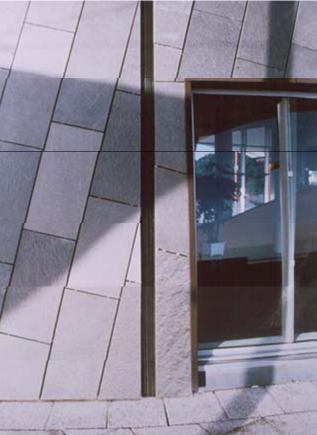 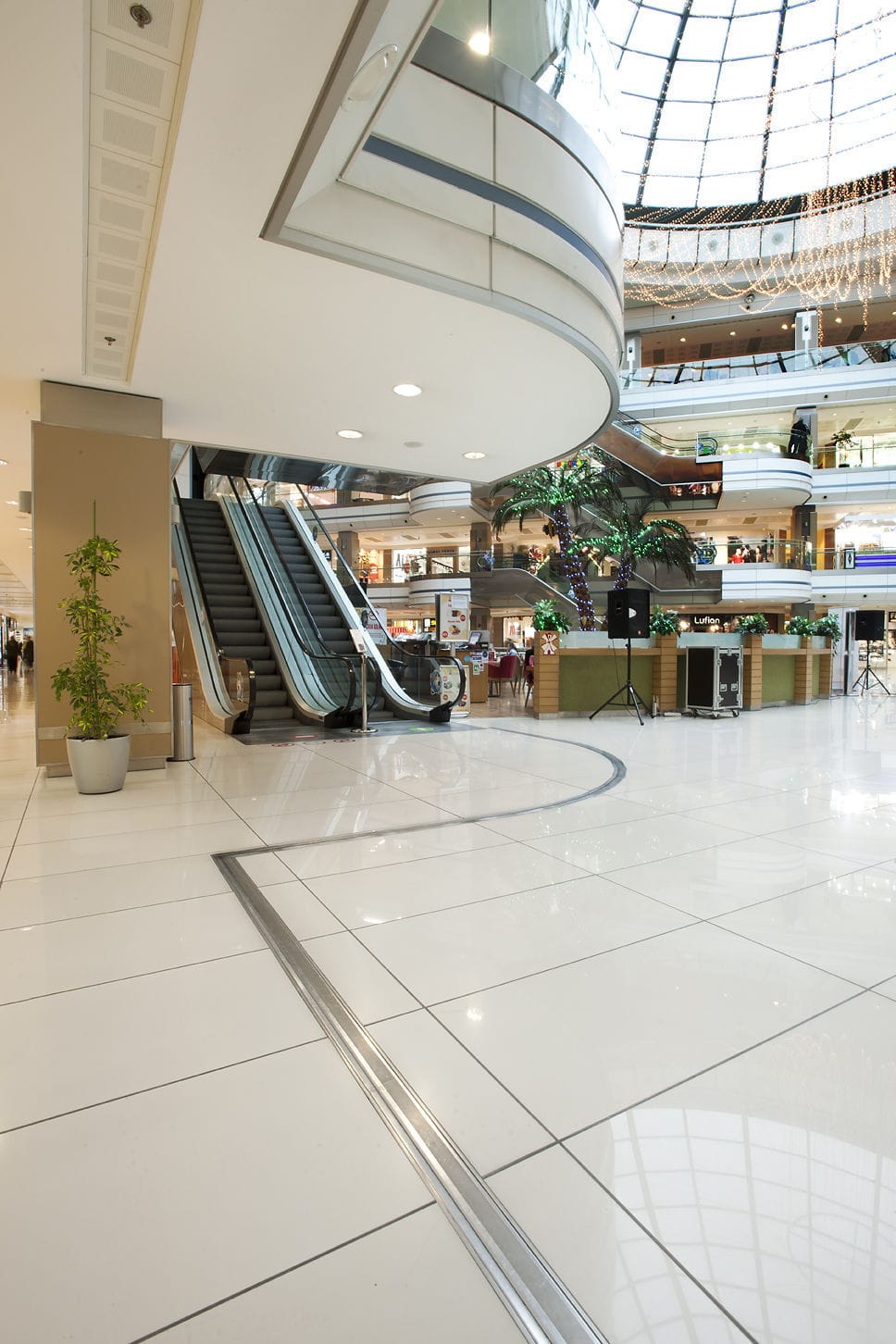 IMPORTANT : le joint de rupture pour tassement  traverse les bâtiments de part en part ,alors que le joint de dilatation s’arrête au-dessus des fondations.
Joint de dilatation
Joint de rupture
Semelle sous joint de dilatation
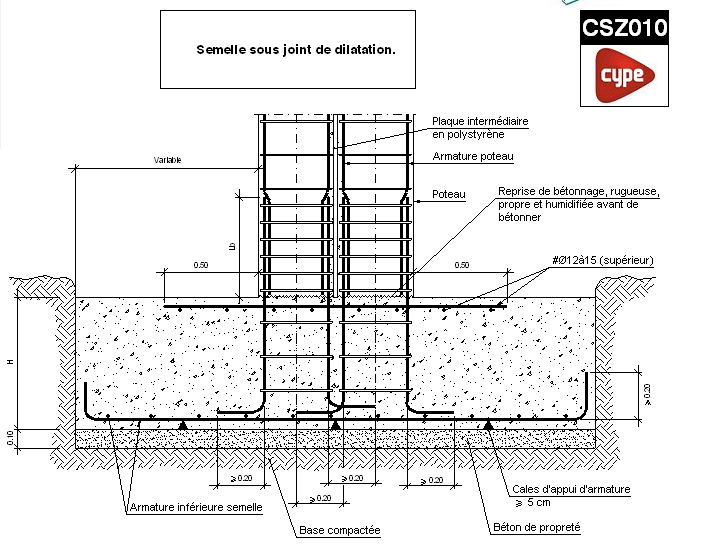 Joint de dilatation pour maçonnerie porteuse
Régions sèches à forte opposition de T°:  D ≤ 20m
Régions Humides et tempérées :
     D ≤ 35m
Épaisseur minimale du joint: e=10mm
Il est préférables que le joint soit en palier pour ne pas affaiblir le mur porteur
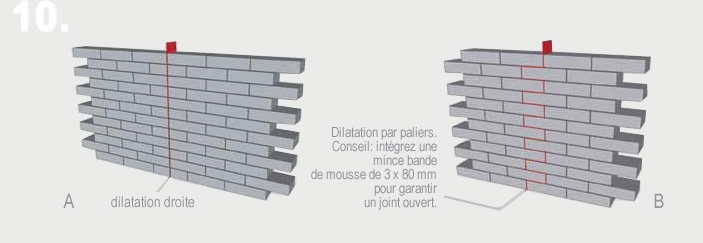 Joint
Conditions  pour disposer les joints
Éviter les croisements
Éviter les décrochements
Éviter les joints involontaires (liants, déchets de maçonnerie, gravats, …)
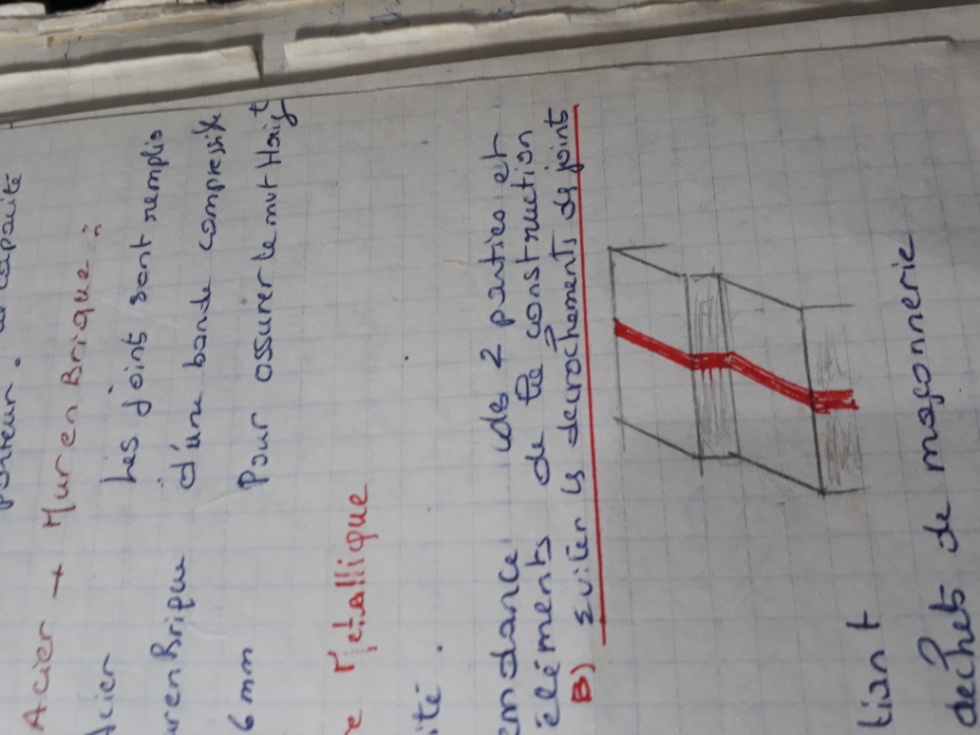 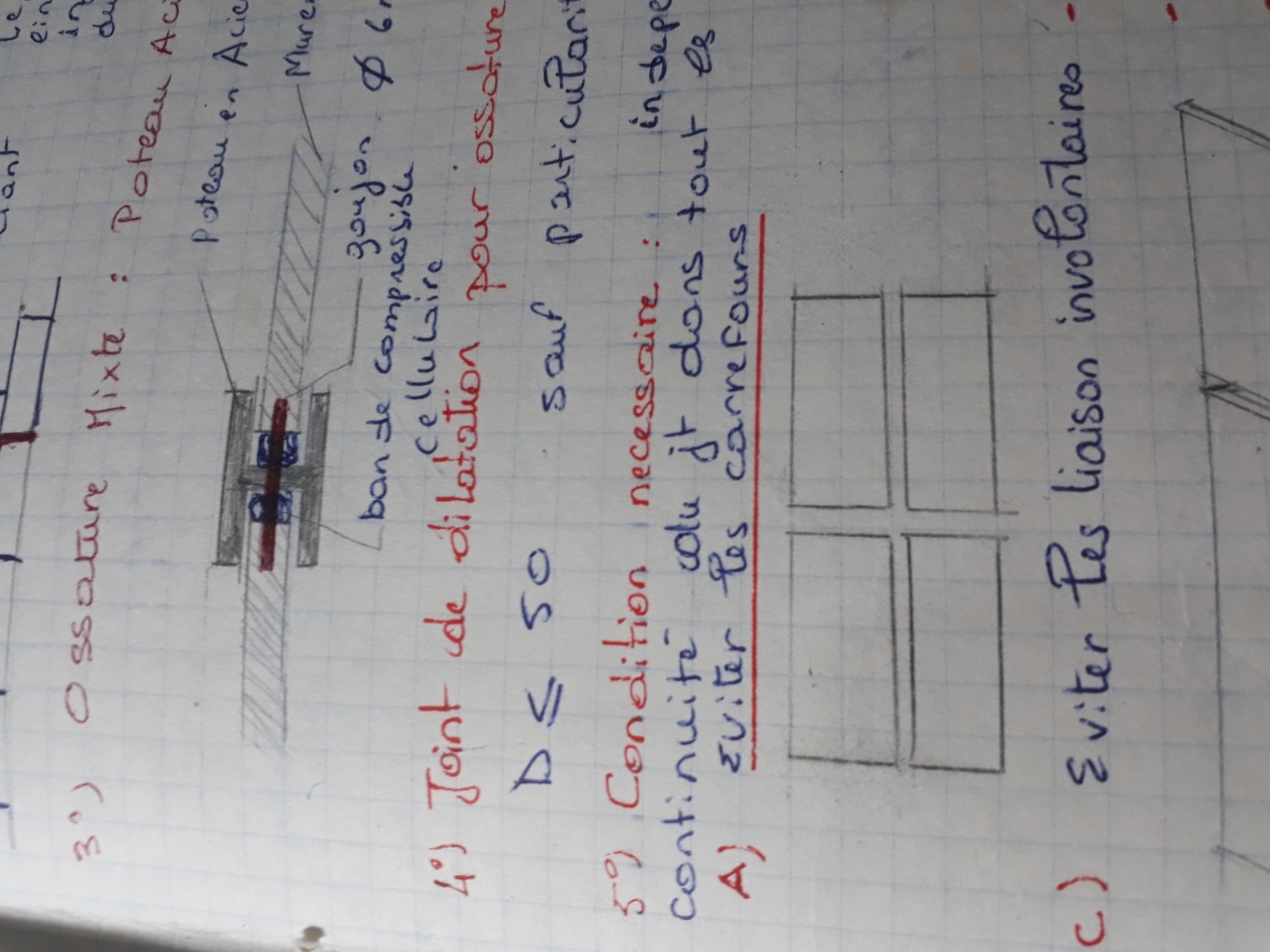 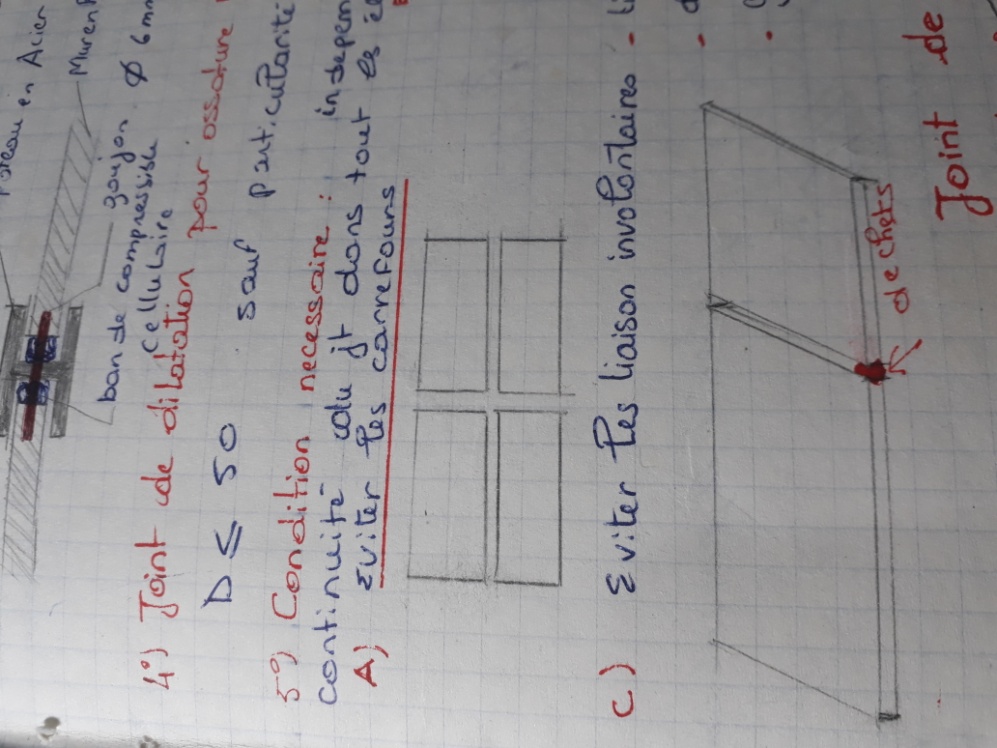 Joint de dilatation pour ossature métallique
D ≤ 50m sauf particularités
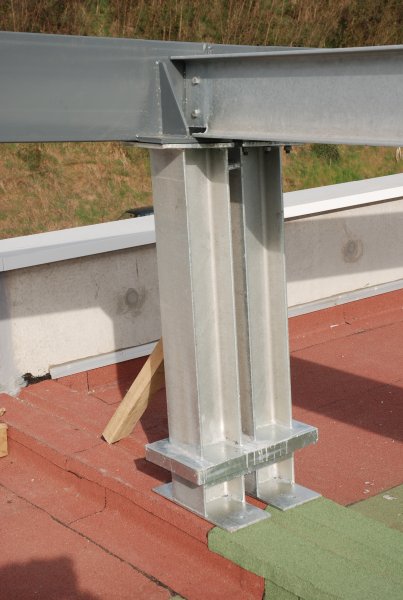 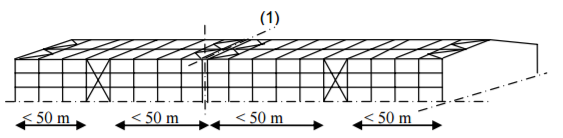 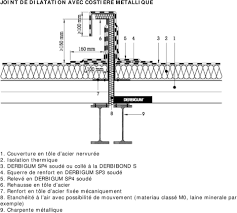 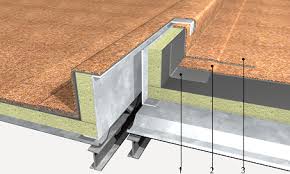 LES DIFFÉRENTES TYPES DE JOINTS
3/ Joint de Retrait
Joint de retrait
Pour le cas des dallages, un retrait du béton des panneaux de dallage peuvent aussi se produire en cas de dilatation du matériau. La réalisation d’un joint consiste à réduire en un point la section du dallage pour que la fissure se produise à cet endroit. Dans ce cas, le joint est appelé joint de retrait.
 Cette réduction de section peut se faire en insérant dans le béton frais une languette en bois aggloméré ou en contreplaqué ou bien un profilé en plastique qui demeurera dans le béton après son durcissement pour assurer l’étanchéité. On peut aussi procéder par sciage du béton qui vient de durcir (entre 6 et 48 heures après le bétonnage, selon les conditions climatiques) sur une profondeur allant de 1/3 à 1/4 de l’épaisseur du dallage.L’espacement des joints dépend des propriétés de retrait du béton, des caractéristiques de friction de l’infrastructure et de l’épaisseur de la dalle.Les espacements recommandés en fonction des épaisseurs de la dalle sont donnésdans le tableau ci-après.
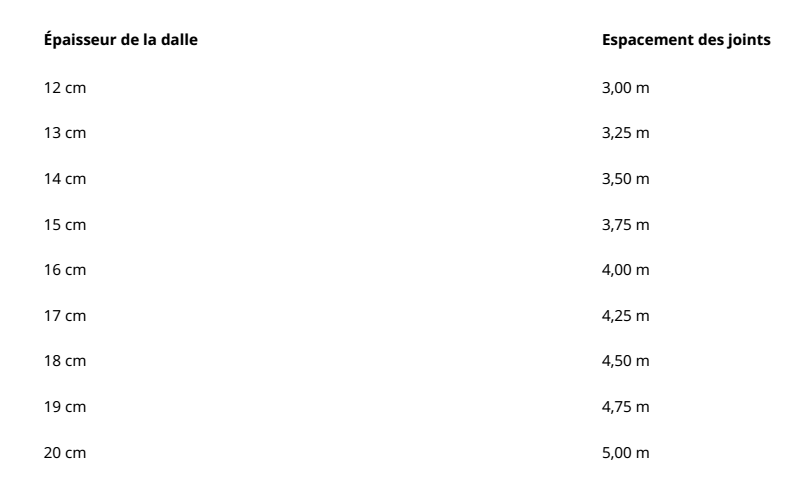 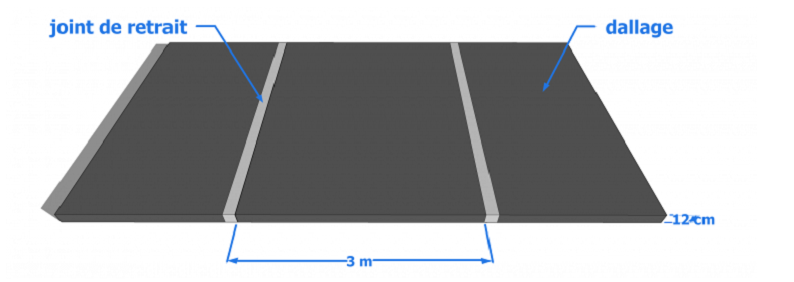 Joint de retrait
Joint dont la fonction est de reprendre le retrait lié à la prise du matériau, en concentrant la fissuration sur la ligne  de faiblesse structurelle qu'il forme.
Lors du retrait du béton, une fissuration superficielle apparaît. Les joints de retrait ont pour rôle d’organiser et de délimiter cette fissuration.
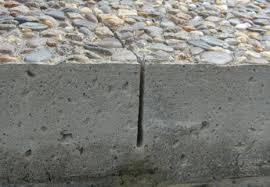 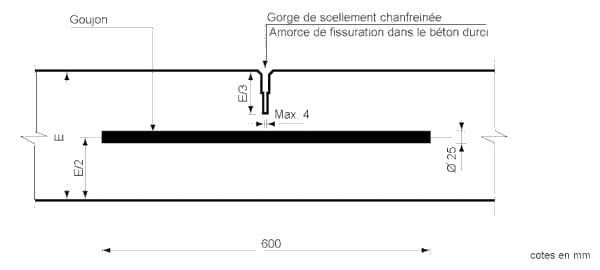 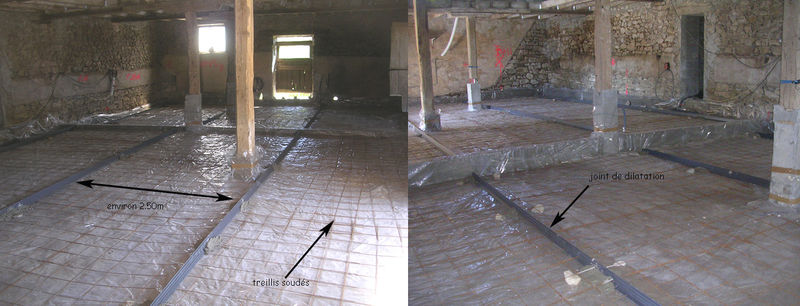 Joint de retrait
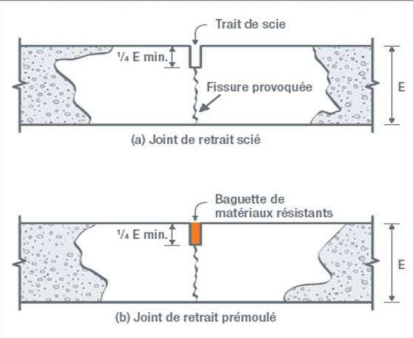 Il est réalisé soit par réservation avant le coulage (baguette), soit par scellement de profilés perdus dans le support, soit par sciage a posteriori.
Il évite les fissurations aléatoires , 
Il relâche les tensions internes du béton
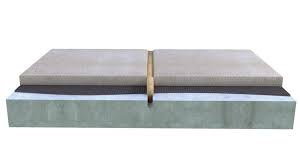 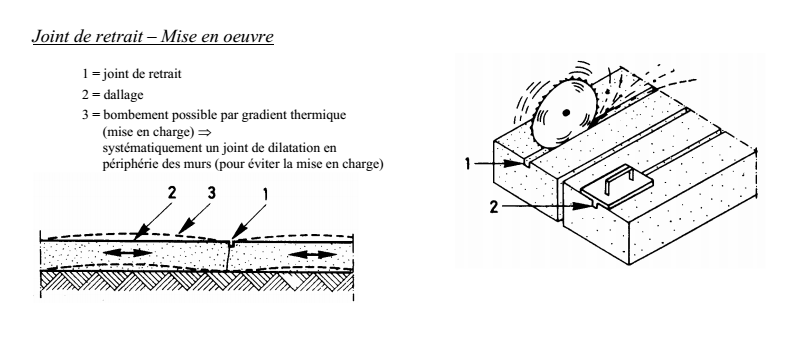 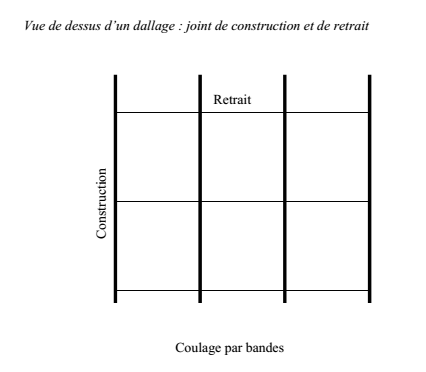 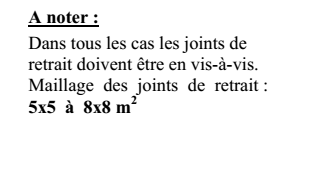 TRAITEMENT DE FISSURE
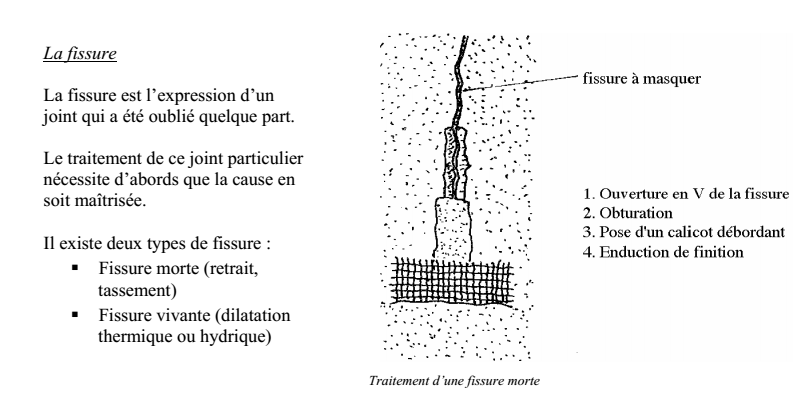 Cas des dallages sur terre plein (dallage non porté)
Sur un dallage on rencontre
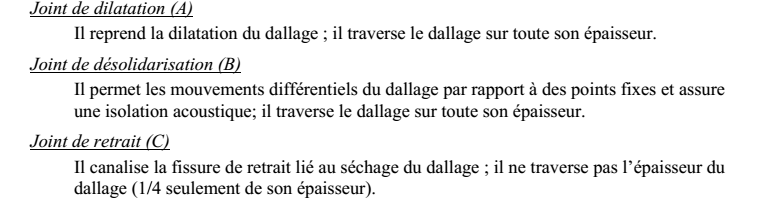 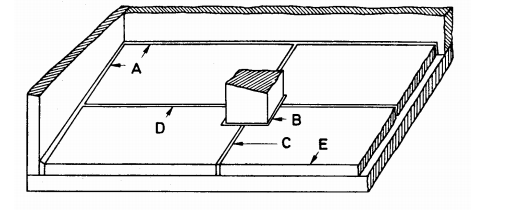 Cas des dallages sur terre plein (dallage non porté)
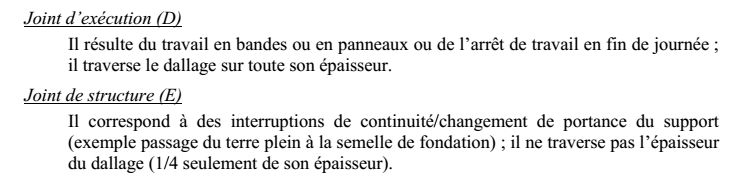 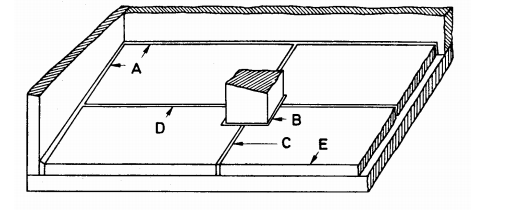 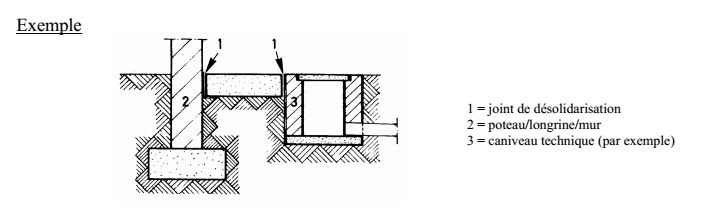 LES JOINTS de Second Œuvre
1/ Le joint de préfabrication
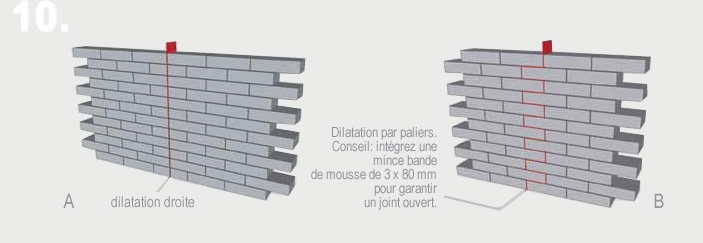 Traitement des joints
Produits de Remplissage
TRAITEMENTS DES JOINTS
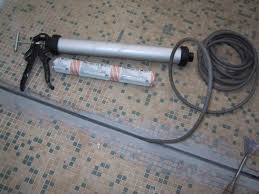 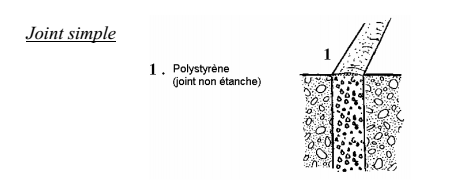 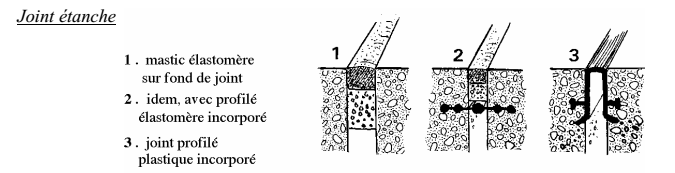 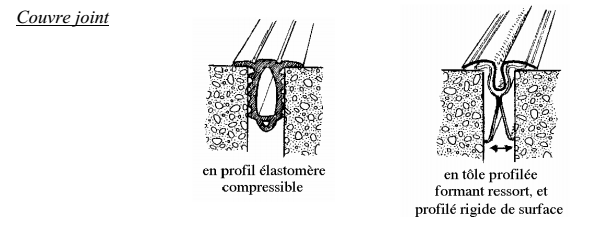 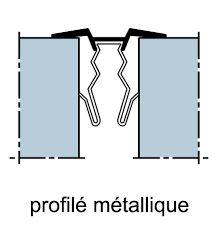 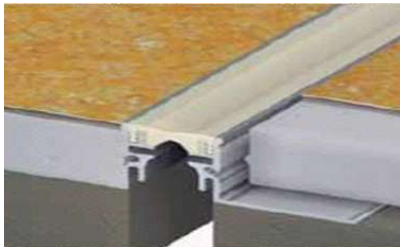 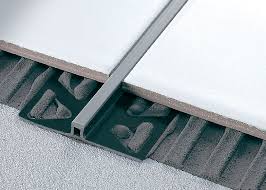 LES PRODUITS DE REMPLISSAGE
Les qualités d’un produit pour joint sont : 
Adhérence 
Plasticité +ou- permanente ( cela dépend des joints) pour permettre un libre jeu des éléments . 
Facilité d’utilisation et de mise en œuvre
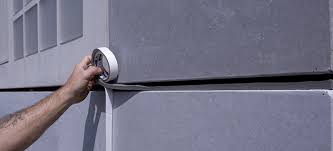 LES PRODUITS DE REMPLISSAGE
Pour le remplissage on utilise les matériaux suivants:
Copeaux de bois liés par un ciment, liège, carton ondulé, planche de bois, tôle mince, laine de verre ou de roche, mastic, asphalte et matière plastique. 
Ces matériaux perdent rapidement leur souplesse et des fissures apparaissent souvent après un certain temps entre le bord et le remplissage des joints. Pour cette raison, il convient de placer dans les joints une feuille métallique d’étanchéité en cuivre, zinc, ou plomb (voir figure)
LES PRODUITS DE REMPLISSAGE
Les joints sont traités au plâtre ou au mortier , dans certains cas toutefois lorsque par exemple les faces des joints doivent jouer fortement l’une par rapport à l’autre on est amené à utiliser des produits spéciaux . 
 Mastic : produit dans la consistance à froids est suffisamment molle pour permettre l’utilisation en calfeutrement (bouchage) étanche des joints . 
 Garniture d’étanchéité : cardon ou bande de matière plastique ou élastique servant à assurer l’étanchéité du joint à l’air ou à l’eau . 
 joint à la pompe : produit plastique appliqué à la pompe à main ou mécanique
  En Caoutchouc